BESE CTE Admission Study Session 3
November 18, 2024
Agenda
Welcome 
Presentations and Discussion with Stakeholders 
Steve Zrike, Superintendent and 
Johanna Rodriguez, City Connects Coordinator at Collins Middle School, Salem Public Schools 
Michael Rubin, Principal, Uxbridge High School, Uxbridge Public Schools 
Holly McClanan, Superintendent, Southeastern Regional and 
Karen Maguire, Superintendent Tri-County Regional  and Chair, CTE Advisory 
Julie Spencer-Robinson, Parent Representative, CTE Advisory Council and Board of Trustee, Northampton Smith Vocational and Agricultural School 
Adriana Estevez, School Counselor, Leonard Middle School, Lawrence Public Schools  and Brittany Lynch, Director of Behavioral Health, Lawrence Public Schools
Discussion
Steve Zrike, Superintendent
Johanna Rodriguez, City Connects Coordinator at Collins Middle School
Salem Public Schools
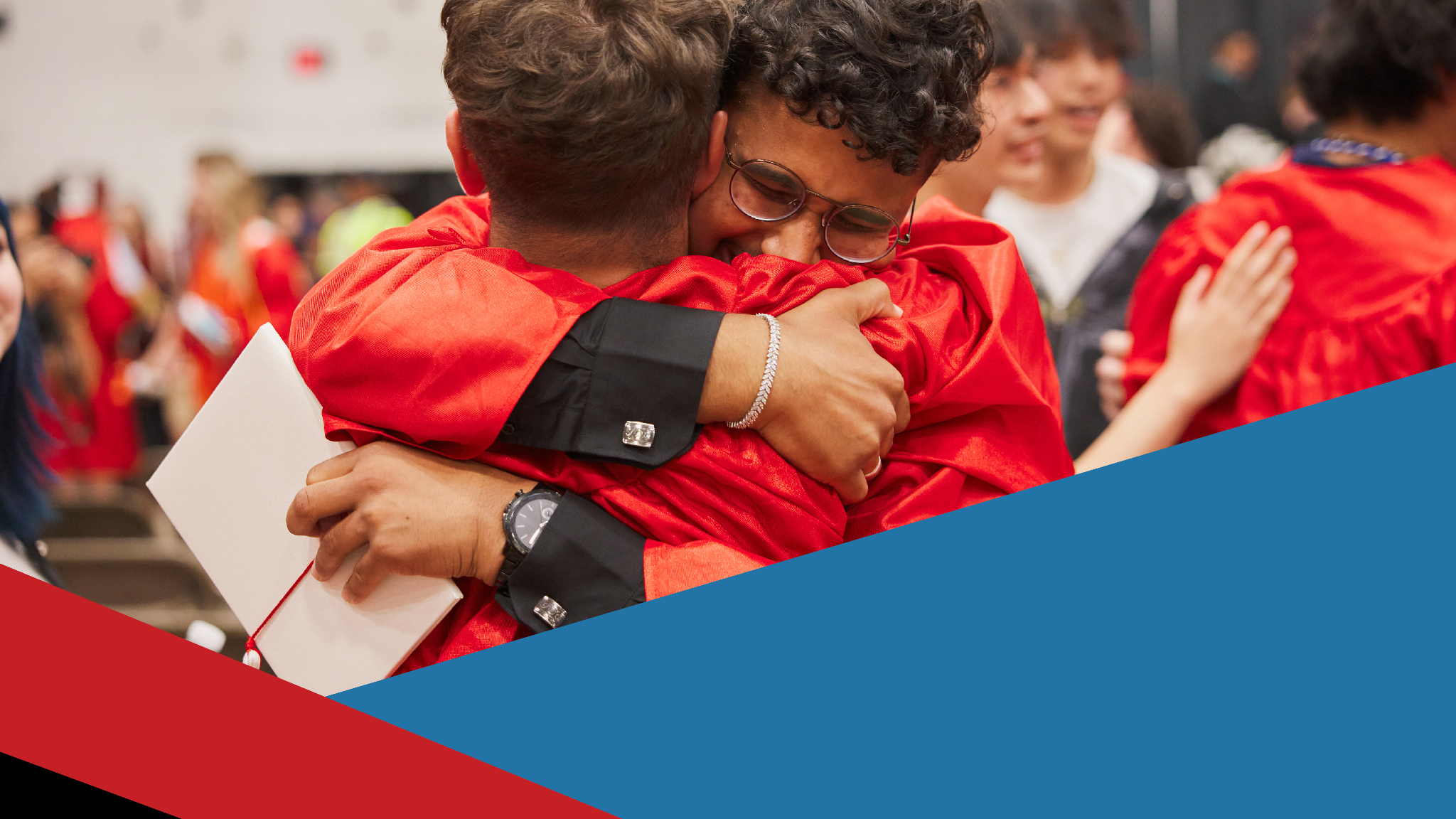 Perspective on CTE Admissions
Salem Public Schools
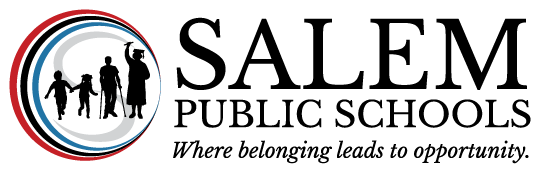 11.18.24

– Steve Zrike, Salem Superintendent
– Johanna Rodriguez, Collins Middle School, City Connects Counselor
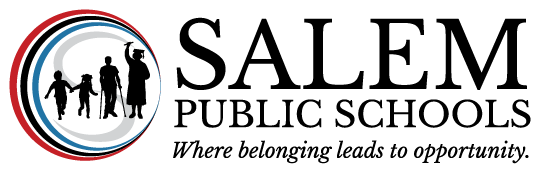 High School Selection
Value of Equity- We promote social justice to ensure an inclusive school community where all members are empowered and engaged
Salem Context: Regional Vocational and 8 programs at our comprehensive SHS
Information Sessions: High school showcases and informational events held at our middle school.
Exclusivity: Historically, Essex Tech has been perceived as a “selective” school reserved for the strongest students with strong attendance, discipline, etc.
2023-24 Data
5
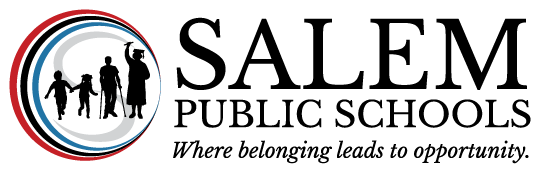 Admission Process
Stress inducing
Confusion about interview questions for students
Students believe the process to be unfair- seems to be arbitrary
Teacher angst- completing more than the questionnaire
Inequities for multilingual learners- access to technology, language access, navigating the complexity of the process
6
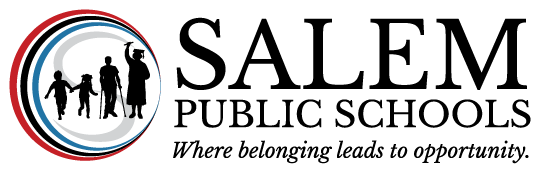 Reflections
Lottery has created more transparency at Salem High- every student has equitable access to our programs
643 students, 66% of students
Public schools should not have admission criteria that put up barriers for our most marginalized students to gain admission to high quality programs– unhoused, newcomers, students of color, students with disabilities and multilingual learners 
Every students deserves to have access to the finite number of CTE seats regardless of their profile
Aggressive marketing to all families
More CTE programming at the middle school level
7
Karen Maguire, Superintendent
Tri-County Regional Technical School District 
Chair, BESE CTE Advisory Council
Holly McClanan, Superintendent
Southeastern Regional Technical School District
WHAT IS A DISTRICT AGREEMENT AND WHY DOES IT MATTER?
Regionalization vs  Statewide system 
Seat Allocation Requirements
Funding Requirements
Capital Cost Requirements
Admitting or Declining Member Communities
Process of Changing Agreement
Southeastern
Nine Communities: Brockton, East Bridgewater, Easton, Foxboro, Mansfield, Norton, Sharon, Stoughton, and West Bridgewater 
Southeastern 9th grade admissions meets or exceeds DESE’s comparative data in three out of four demographic student groups.
Students of Color (69.3% vs. 56%) 
Economically Disadvantaged/Low Income (52.3% vs. 42.5%)
Students with Disabilities (15.3% vs. 13.6%)
The percentage of English Learners continues to increase (from 5.7% in 2020 to 8.9% in 2024) despite limited access to multilingual learners and their families.
[Speaker Notes: Southeastern: Holly 

Overall Data: 

Students who identify as students of color make up 62.5% of our total student population. 
Economically disadvantaged students represent 44.8% of students
Students with disabilities represent 15.3% overall 
While only 5 % of our students are EL students - More than 1 in 4 students speaks English as a second language. While students and their families speak more than a dozen languages, the primary languages within our community are Spanish, Haitian Creole, Caboverdeano, and Portuguese.]
Tri-County Demographics
Franklin, Medway, Millis, Medfield, Sherborn, Walpole, Wrentham, Plainville, Seekonk, North Attleboro, Norfolk
Tri County Exceeds DESE comparative data in 3 areas and is the same as 1
Students of Color 23.1 to 16.7
Special Education 34.4 to 11.6
Economically Disadvantaged 32.5 to 11.1
English Learner   .08 to .08
Access
Recent poll of CTE Schools showed 95% of schools do not have access to sending communities in some form.
Lack of Access directly correlates with municipal funding issues
District agreements and funding requirements become barriers to access
School Projects in MSBA Pipeline become funding problems and lead to access issues
Participation Criteria
Superintendents are ultimately concerned with student safety 
Unique program schools
Attendance is necessary for learning
CTE programs lack ability to tutor lab experience.
General
Lottery doesn’t allow all interested students access to CTE education
DESE already has ability to work with schools that need assistance 
Should only be used on targeted areas that have been identified
Data needs to be accurate and meaningful
Schools set seat allocations based on local agreement already established
Funding... It is about students - not about funding… BUT
Override & Debt Exclusion Attempts
Funding Breakdown
Other Concerns:
Building projects
Capital Improvements
Out of District Placements
Julie Spencer-Robinson, Parent Representative
Parent Member, CTE Advisory Council 
Trustee, Northampton Smith Vocational and Agricultural School
Adriana Estevez, School Counselor at Leonard Middle SchoolBrittany Lynch, Director of Behavioral Health
Lawrence Public Schools
Discussion
Discussion with Stakeholders 
Steve Zrike, Superintendent and 
Johanna Rodriguez, City Connects Coordinator at Collins Middle School, Salem Public Schools 
Holly McClanan, Superintendent, Southeastern Regional and 
Karen Maguire, Superintendent Tri-County Regional  and Chair, CTE Advisory 
Julie Spencer-Robinson, Parent Representative, CTE Advisory Council and Board of Trustee, Northampton Smith Vocational and Agricultural School 
Adriana Estevez, School Counselor, Leonard Middle School, Lawrence Public Schools  and Brittany Lynch, Director of Behavioral Health, Lawrence Public Schools